Approach to abdominal pain
Facilitator: Pawin Puapornpong
ใช้หลัก “LODCRAFT”
Location: intra-abdomen, extra-abdomen
Onset : sudden / delayed
Duration : acute / chronic
Characteristic: visceral pain / somatic pain / neuropathic pain
Radiation: Right shoulder (hepatobiliary origin),                    left shoulder (splenic), midback (pancreatic),                       flank (proximal urinary tract), groin(genital or distal urinary tract)
Associated symptom:
Factor: relieving factor / aggravating factor
Time : frequency / progression / cyclic / noncyclic
L o d c r a f t
Acute abdominal pain
ACUTE ABDOMEN
เป็นการปวดท้องเฉียบพลันต่อเนื่อง และรุนแรงขึ้นเรื่อยๆ ต้องได้รับการวินิจฉัยและรักษาอย่างทันที
Approach to acute abdomen
- ซักประวัติ ตามหลัก LODCRAFT
- ตรวจร่างกาย
ระบบของร่างกายที่เกี่ยวข้อง
-GI system

-Hepatobiliary-pancreatic system
 
-Urinary system

-Gynecologic system
แบ่งอาการปวดท้องตามตำแหน่งทางกายวิภาคได้ดังนี้
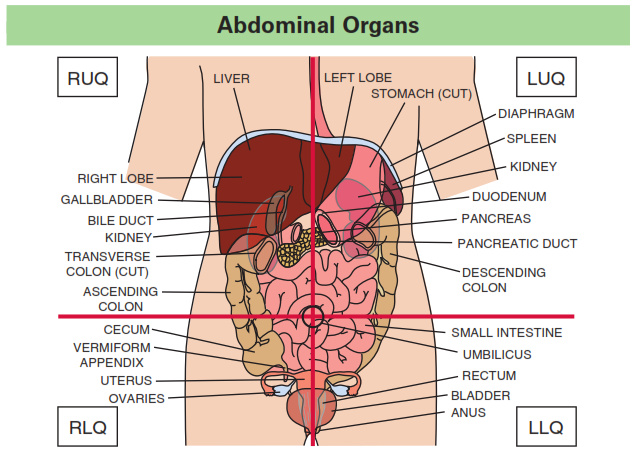 CHRONIC ABDOMINAL PAIN
อาการปวดท้อง เป็นมานานกว่า 6 เดือนขึ้นไป 
มีอาการปวดรุนแรงจนมีผลกระทบต่อการดำรงชีวิตและการทำงาน หรือทำให้ต้องมาพบแพทย์
CHRONIC ABDOMINAL PAIN
ORGANIC DISORDER
FUNCTIONAL DISORDER
COMMON
COMMON
UNCOMMON
UNCOMMON
Irritable bowel syndromeFunctional abdominal bloating
Functional abdominal pain
Gynecologic diseaseLactase deficiencyDiverticulitisCrohn’s diseaseIntestinal obstruction
Chronic intestinal pseudo-obstructionMesenteric ischemiaMalignant neoplasmAbdominal wall painSpinal diseaseTesticular diseaseMetabolic disease
GYNECOLOGIC DISEASE
ENDOMETRIOSIS
CHRONIC PELVIC INFLAMMATORY DISEASE
ADHESION
OVARIAN REMNANT SYNDROME
PELVIC CONGESTION SYNDROME
NON-GYNECOLOGIC DISEASE
-Gastrointestinal : Irritable bowel syndrome
-Urinary tract : Urethral syndrome , Interstitial cystitis
-Musculoskeletal : Myofascial pain syndrome , fibromyalgia , low back pain syndrome
ENDOMETRIOSIS
อาการที่จำเพาะต่อโรคนี้
	-progressive dysmenorrhea
	-deep dyspareunia
	-infertile
     อาการอื่นนอกเหนือจากปวดท้องน้อยเรื้อรัง
	อาการปวดระดู	ปวดท้องน้อยระหว่างรอบระดู	เจ็บเวลามีเพศสัมพันธ์
	ปัสสาวะ-อุจจาระ มีเลือดปน
ENDOMETRIOSIS
Gold standard for diagnosis คือ ต้องเห็นรอยโรค อาจจะเห็นขณะทำการผ่าตัดเปิดหน้าท้อง หรือการส่องกล้องตรวจภายในช่องท้อง ถ้าไม่แน่ใจให้จัดชิ้นเนื้อส่งตรวจทางพยาธิวิทยานอกจากนี้ยังอาจวินิจฉัยได้จาก ultrasound , PV exam
CHRONIC PID
มักจะเกิดตามหลัง acute PID
อาการ
	ปวดบริเวณท้องน้อยทั้งสองข้าง 	ปวดระดูมากขึ้น 	อาจจะมีอาการเจ็บขณะมีเพศสัมพันธ์ 	มีไข้ต่ำๆ 	มีตกขาวผิดปกติ 	มีปัญหาภาวะมีบุตรยาก
ADHESION
-ส่วนใหญ่มักใช้กับการเกิดตามหลังการผ่าตัดในช่องท้อง
-จากกการส่องกล้องพบว่า ตำแหน่งที่มี adhesion มักเป็นตำแหน่งที่มีอาการปวด
-อาการ : เป็น non-cyclic pain ไม่มีลักษณะที่เฉพาะ
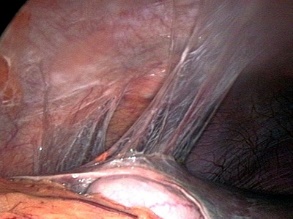 OVARIAN REMNANT SYNDROME
-เกิดในหญิงที่มีประวัติผ่าตัดมดลูก รังไข่ และทำการผ่าตัดยากเพราะมีผังพืด จึงทำให้มีการหลงเหลือของเนื้อเยื่อรังไข่บางส่วน (residual ovarian tissue) 
มักเกิดขึ้นหลังผ่าตัด 2-5 ปี
อาการ	ปวดท้องน้อยข้างใดข้างหนึ่ง เป็น cyclic ตามการตกไข่และระยะ luteal phase	ไม่มีปวดร้าวไปที่อื่น	อาจมี flank pain , deep dyspareunia
การวินิจฉัย	ยืนยันได้โดยการ ultrasound 	ตรวจเลือดหาระดับ FSH (<40 mlU/mL), Estrogen (>30 pg/mL)
PELVIC CONGESTION SYNDROME
-ภาวะที่หลอดเลือดในอุ้งเชิงกรานโป่งพอง (pelvis varicosities)
อาการ
	ปวดท้องน้อย ทั้งสองข้าง ในระยะ luteal phase	ปวดมากขึ้นจากตอนเช้าถึงเย็น (progressively worse throughout the day)	อาการมากเมื่อยืนนาน และดีขึ้นเมื่อนอนราบ
ตรวจร่างกายและตรวจภายใน
	ไม่พบความผิดปกติ แต่อาจจะพบมดลูกกลมโต
Widespread Abdominal pain
Acute pancreatitis 
Diabetic ketoacidosis 
Early appendicitis 
Gastroenteritis 
Intestinal obstruction 
Intestinal ischemia 
Peritonitis 
Sickle cell crisis 
-Typhoid fever
L o d c r a f t
Onset of symptom
Sudden on set ปวดมากทันที มักพบจากสาเหตุ Perforation, torsion, acute biliary or uretic stone obstruction และการอุดตันฉับพลันของหลอดเลือดแดง
Gradual onset เป็นการปวดท้องแบบค่อยเป็นค่อยไป จากน้อยไปมาก พบในการอักเสบในช่องท้องและการอักเสบลุกลามขึ้นเรื่อยๆ เช่น Acute cholecystitis, Acute appendicitis
L o d c r a f t
Pain
-Visceral pain ปวดแบบ ตื้อๆ หน่วง บอกตำแหน่งได้ไม่ชัดเจน
-Parietal pain ปวดแบบsharp บอกตำแหน่งได้แน่นอน
-Referred pain 
Upper gut ปวดบริเวณ epigastrium 
Mid gut ปวดบริเวณ Periumbilical 
Hind gut ปวดบริเวณ Suprapubic region
Kehr’s sign ปวดหัวไหล่บริเวณด้านเดียวกัน เป็น refer pain จากบริเวณใต้ diaphragm
ureter ส่วนปลายอุดตัน จะปวดมาที่ขาหนีบและต้นขา 
                ส่วนต้นและไต จะปวดมาที่เอว
Pancreasitis จะปวดมาที่หลัง
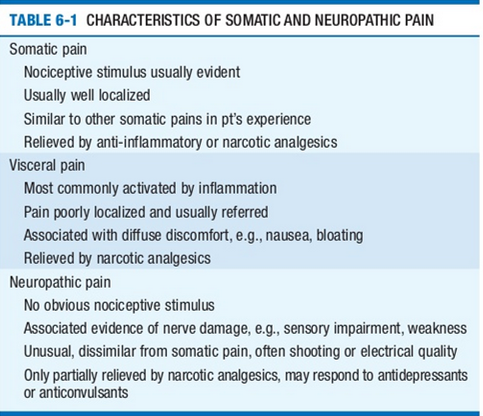 Fauci AS, Braunwald E, Kasper DL, et al., eds. Harrison's principles of internal medicine, 17th ed. New York, NY: McGraw-Hill Companies; 2008.
Characteristic of pain
Local tenderness: pain or discomfort when an affected area is touched e.g. Appendicitis, Splenic rupture, Cholecysytitis, Pancreatitis, Herpes zoster

Aching pain: severe pain in the body e.g. Ectopic rupture, Tosion of testis, Endometriosis, Ovarian cyst rupture, Acute appendicitis, Acute cholecystitis, Acute pancreatitis

Burning pain: The occurrence of pain that feels like burning e.g. Herpes zoster, Mononeuritis multiplex, Neuropathic pain, Paget's disease of the scrotum, Peripheral neuropathy
Characteristic of pain
Stabbing pain: a kind of sudden piercing pain e.g. Neuralgia, Migraine, Dissecting aortic aneurysm, Acute pancreatitis, Perforated peptic ulcer, Mesenteric ischemia, Strangulation of hernia

Shooting pain: shooting pain is caused by irritation or damage to a nerve e.g. Tooth decay, Herpes zoster virus, Diabetic neuropathy, Meralgia paresthetica, Sciatica, Renal calculi, Temporal arteritis

Cramping abdominal pain: a sudden, involuntary, spasmodic muscular contraction causing severe pain e.g. Diarrhea, Constipation,Amoebiasis, Giardiasis
Characteristic of pain
Colicky pain:is a form of pain which starts and stops abruptly. It occurs due to muscular contractions of a hollow tube in attempt to relieve an obstruction by forcing content out. It may be accompanied by vomiting and sweating.

Stinging pain: a pain which is sudden and felt as a sting e.g. Herpes zoster, Herpes simplex, Impetigo

Throbbing pain: a deep pulsating type of pain e.g Migraine, Temporal arteritis, Cancer, Muscle sprains, Perianal hematoma, Breast abscess, Ludwig's angina, Pelvic abscess
L o d c r a f t
Associated symtomS
GI symptoms
Nausea, vomiting, hematemesis, anorexia, diarrhea, constipation, bloody stools, melena stools
GU symptoms
Dysuria, frequency, urgency, hematuria, incontinence
Gyn symptoms
Vaginal discharge, vaginal bleeding
General
Fever, lightheadedness
Abdominal discomfort
Abdominal discomfort หรือ มวนท้อง เป็นอาการที่รู้สึกไม่สบายท้อง เช่น แน่นท้อง อาหารไม่ย่อย ท้องอืด อยากอาเจียน อาจพบร่วมกับอาการปวดท้อง และอาจไม่มีการผายลม อุจจาระเหลวหรือท้องผูก
สาเหตุ มีได้หลากหลาย เช่น อาหารไม่ย่อย อาหารเป็นพิษ โรคนิ่วในถุงน้ำดี เมาค้าง GERD Appendicitis Endometriosis UTI
หากอาการไม่ดีขึ้นใน 1-2 วัน หรือ เป็นมากขึ้น โดยเฉพาะอาการปวดท้อง กดเจ็บในท้อง หรือมีอาการอื่น ๆร่วมด้วย เช่น มีไข้ อาเจียน ควรไปพบแพทย์เพื่อวินิจฉัยต่อไป
History
-GI
Past abdominal surgeries, h/o GB disease, ulcers; Family History IBD
-GU
Past surgeries, h/o kidney stones, pyelonephritis, UTI
-Gyn
Last menses, sexual activity, contraception, PID or STDs, ovarian cysts, past gynecological surgeries, pregnancies 
-Vascular
MI, heart disease, atrial fibrillation, anticoagulation, CHF, PVD, Family History of AAA
-Other medical history
DM, organ transplant, HIV/AIDS, cancer
-Social 
Tobacco, drugs – Especially cocaine, alcohol
-Medications 
NSAIDs, H2 blockers, PPIs, immunosuppression, coumadin
Physical examination
-General appearance
-Vital sign
-Heart
-Lung
Abdomen
Inspection 
Palpation
Tenderness
Rebound tenderness
Abdominal guarding and rigidity
Abdominal mass
Percussion
Auscultation
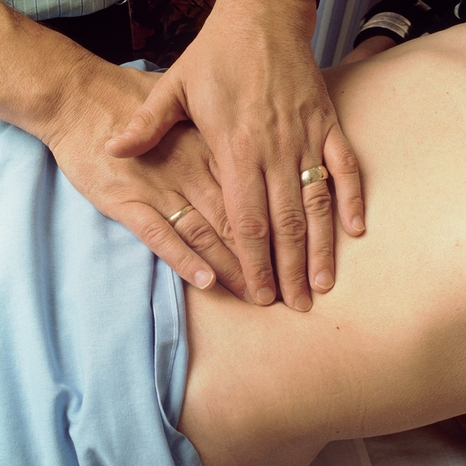 Differential diagnosis
Acute abdomen ที่พบบ่อย
1.Acute appendicitis
2.Peptic ulcer perforation
3.Acute cholecystitis
4.Gallstone colic
5.Gut obstruct
6.Acute pancreatitis
7.Acute colonic diverticulitis
8.Ureteric colic
9.Abdominal trauma
10.Ruptured ectopic pregnancy
11.Ruptured ovarian cyst
CHRONIC ABDOMINAL PAIN
ORGANIC DISORDER
FUNCTIONAL DISORDER
COMMON
COMMON
UNCOMMON
UNCOMMON
Irritable bowel syndromeFunctional abdominal bloating
Functional abdominal pain
Gynecologic diseaseLactase deficiencyDiverticulitisCrohn’s diseaseIntestinal obstruction
Chronic intestinal pseudo-obstructionMesenteric ischemiaMalignant neoplasmAbdominal wall painSpinal diseaseTesticular diseaseMetabolic disease
DIAGNOSTIC INVESTIGATION
LAB INVESTIGATION
-CBC 
WBCs and differential (infection)
RBC and Hct (anemia)
Platelet count (evidence of coagulopathy)
-Electrolyte(volume status, blood loss)
-Aterial blood gas (metabolic acidosis , alkalosis)
-Liver Enzyme(ในผู้ป่วย abdominal pain ที่บริเวณ upper right  quadrant)
-Renal function test
-Serum amylase(pancreas)
-Beta HCG (pregnancy)
-Urinalysis
-Ultrasonography, abdominal CT scan
Plain x-rays of abdomen
-Plain x-rays มีความหมายเหมือนกันกับ plain KUB เพราะว่า ไต ท่อไต กระเพาะปัสสาวะอยู่ใกล้ๆกัน KUB อาจบอกถึงการใหญ่ขึ้นของลำไส้ที่มีของเหลวและอากาศอยู่ข้างใน ในคนที่เป็นโรคลำไส้อุดตัน และผู้ป่วยที่กระเพาะทะลุอาจจะมีอากาศออกไปในช่องท้อง อากาศที่ออกไปจะเห็นได้ใน film plain KUB บริเวณใต้กระบังลม บางครั้ง KUB อาจบอกการมีนิ่วที่ไตและผ่านเข้าท่อไตและมีผลให้มี refer pain ไปที่ช่องท้องหรือการมี calcification ในตับอ่อนจะแสดงถึง chronic pancreatitis
Radiographic study
-Abdominal ultrasound ใช้ในการวินิจฉัย gallstone, appendicitis, cholecystitis, ruptured ovarian cyst ซึ่งเป็นสาเหตุทำให้เกิดอาการปวด
-CT scan ใช้ในการวินิจฉัย pancreatitis, pancreatic cancer, appendicitis, diverticulitis, abscess in abdomen
และ CTA จะใช้ดูโรคหลอดเลือดที่ block การผ่านของเลือดเข้าสู่อวัยวะในช่องท้อง
MRI
ใช้วินิจฉัยโรคได้เหมือน CT scan
Barium x-rays
-Upper GI series with small bowel follow through สามารถช่วยดูโรค ulcer, การอักเสบหรือการอุดตันในลำไส้ได้
CT small intestine
ช่วยวินิจฉัยโรค Crohn disease
Capsule enteroscopy
เป็นการใช้กล้องขนาดเล็กโดยให้ผู้ป่วยกลืนเข้าไป แล้วใช้ถ่ายรูปทั้งหมดของลำไส้เล็ก ใช้เพื่อวินิจฉัย Crohn disease, small bowel tumor, bleeding lesion ที่ไม่เห็นด้วย X-ray และ CT scan
Endoscopic procedure
-EGD ถูกใช้ในการหาโรค gastritis, stomach cancer
-Colonnoscopy ใช้ในการวินิจฉัย infectious colitis, ulcerative colitis, colon cancer
-Endoscopic ultrasound ใช้วินิจฉัย pancreatic cancer, gallstone ใช้เมื่อ Ultrasound, CT scan หรือ MRI ตรวจไม่ได้
Balloon endoscopy
เป็นการใส่กล้องผ่านจากปากหรือก้นจนถึงลำไส้เล็กเพื่อดูว่าลำไส้เล็กส่วนไหนที่เป็นสาเหตุของการเจ็บปวดช่องท้องหรือการเสียเลือด ซึ่งสามารถใช้วินิจฉัยตัดชิ้นเนื้อและรักษาได้
MANAGEMENT
-ติดตามอาการอย่างใกล้ชิด ใน 4-6 ชั่วโมงแรก
-ให้คนไข้งดน้ำงดอาหารไว้ก่อน ในรายที่ยังไม่แน่ใจผลการวินิจฉัย (หากจำเป็นต้องมีการผ่าตัด)
-ให้ IV fluid ในรายที่ expected fluid loss
-hemodynamic monitoring ใส่ Foley catheter เพื่อ monitor fluid out put
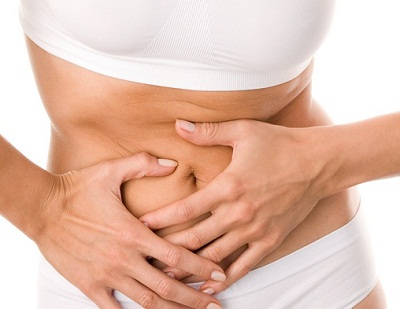 Thank you